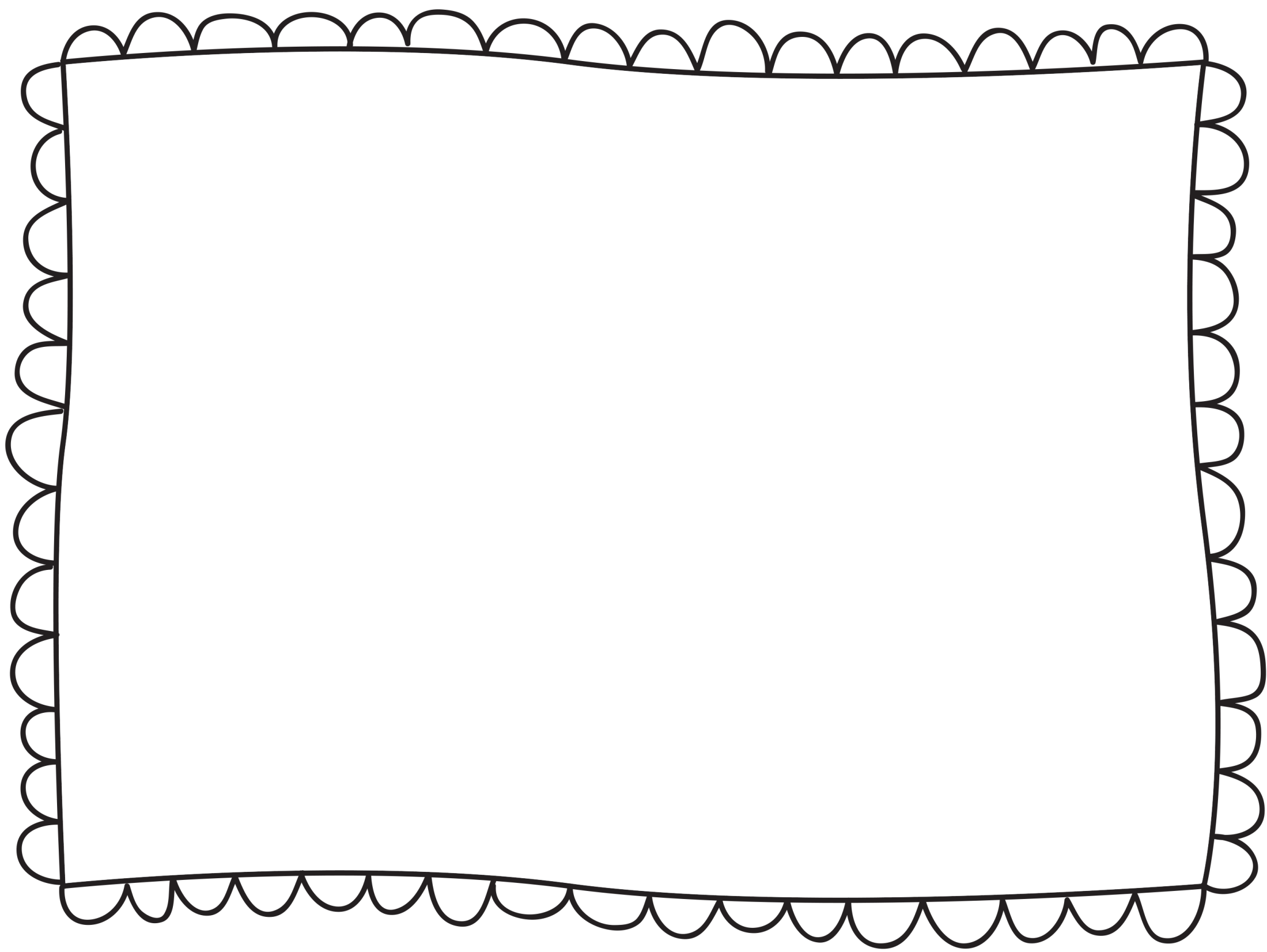 Ceisteanna Éasca
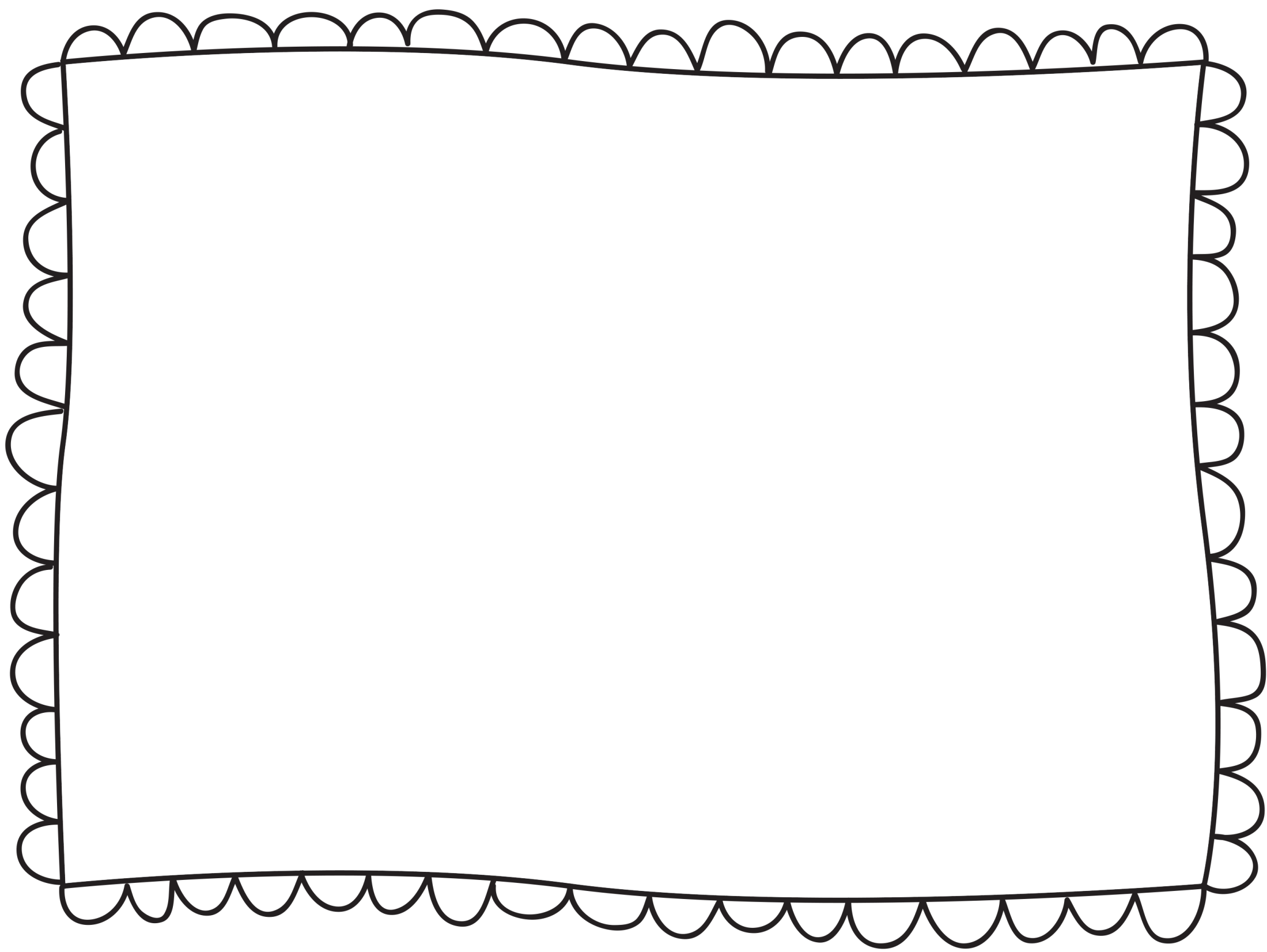 Babhta 1
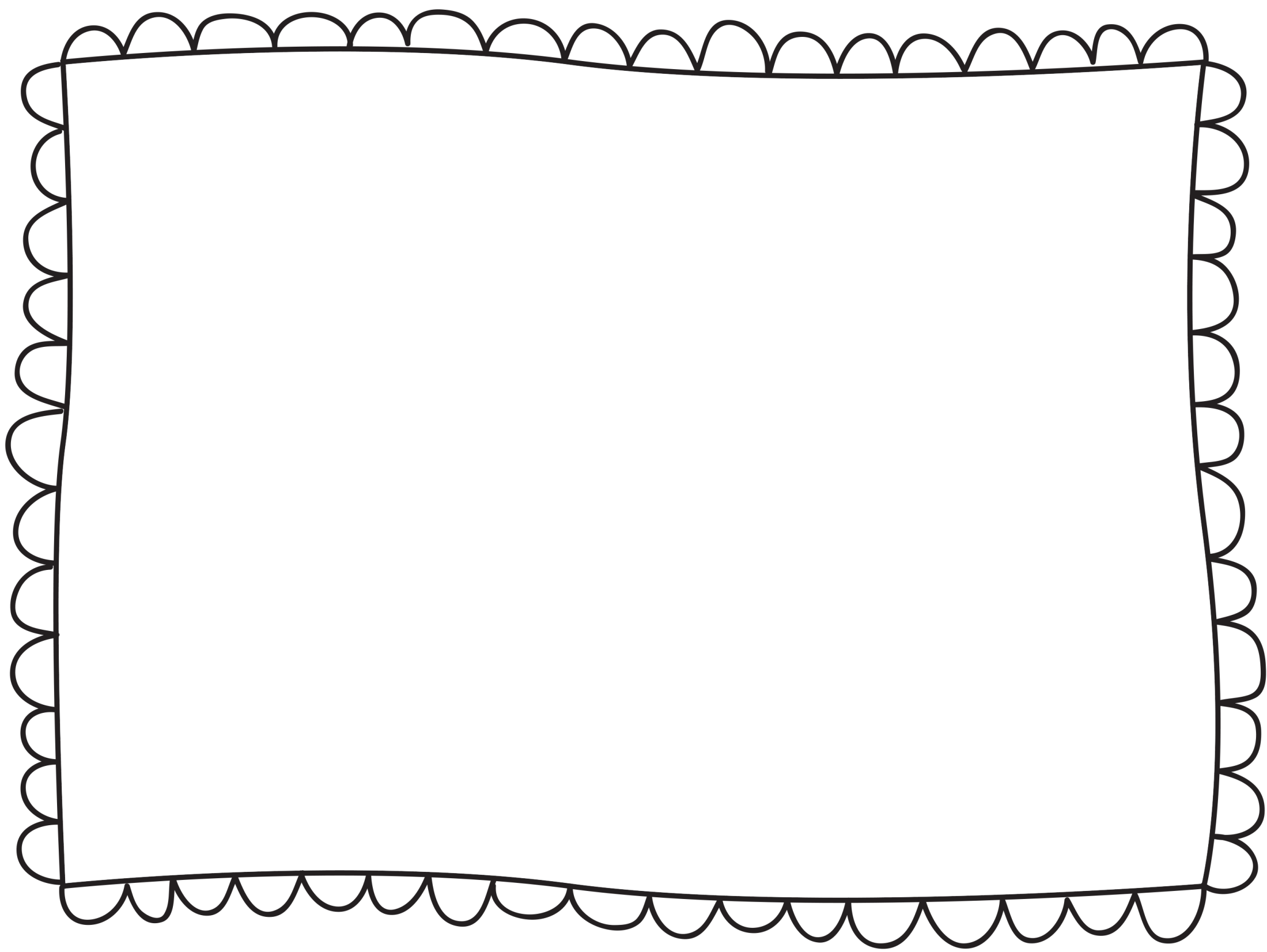 Cén dáth é seo?
Cén uimhir atá tar éis a 5?
Scríobh an uimhir a 4.
Tarraing ciorcal.
Cén tús fuaim atá ar an focal cat?
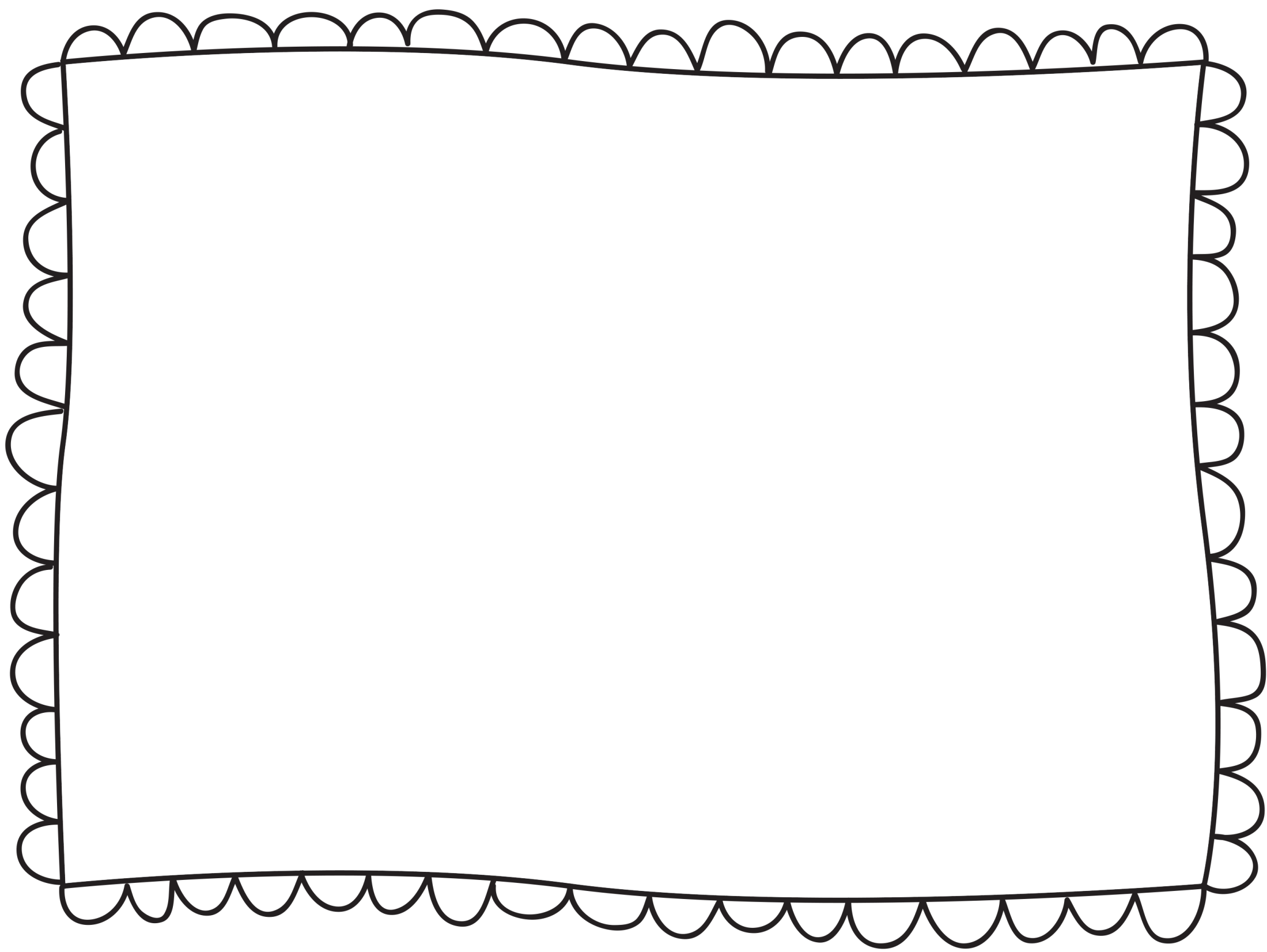 Babhta 2
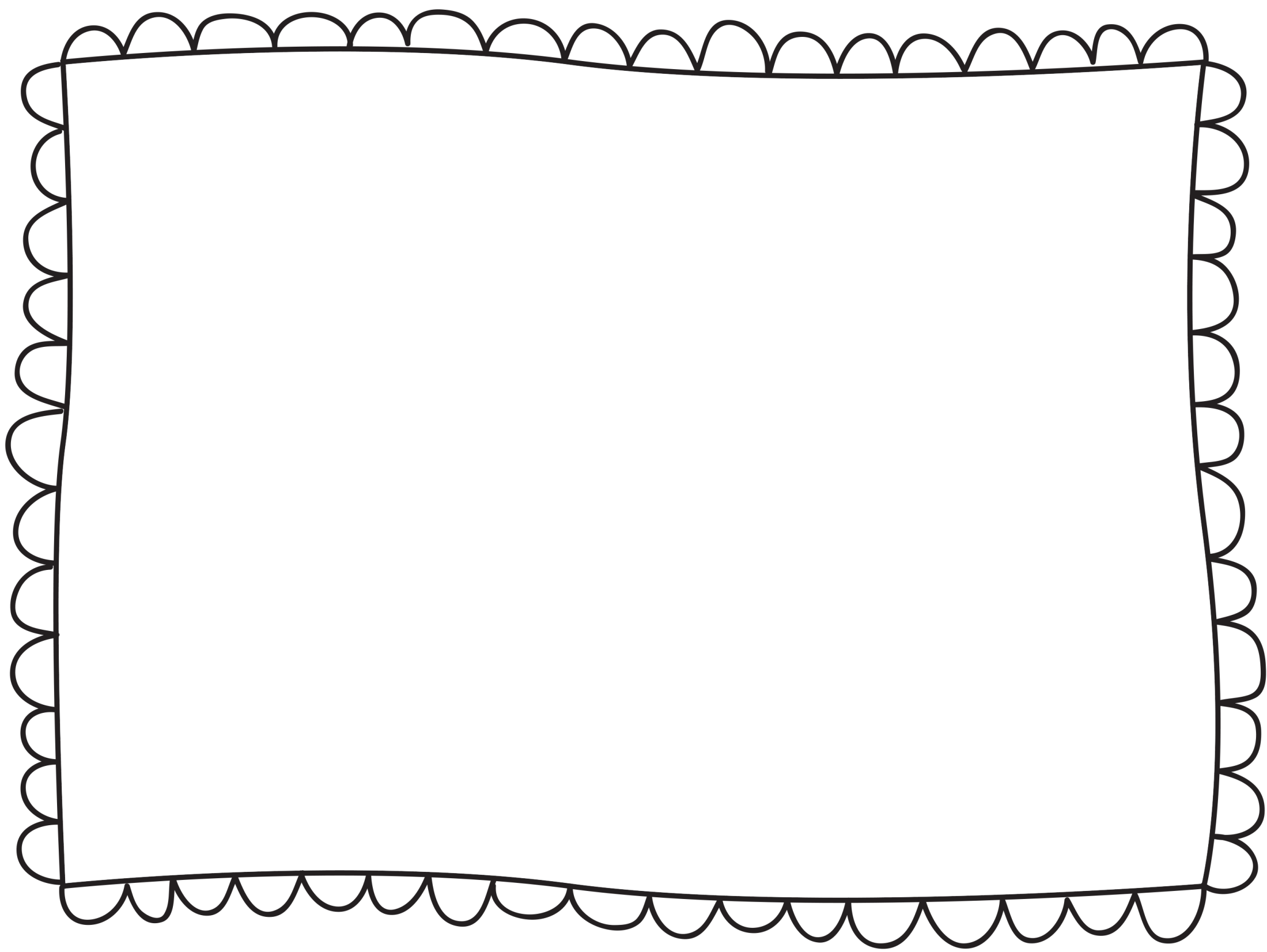 Tarraing triantán.
Dhá liathróid agus liathróid amháin sin?
Scríobh an litir ____
Cén dáth atá ar do gheansaí?
Tarraing bróga.
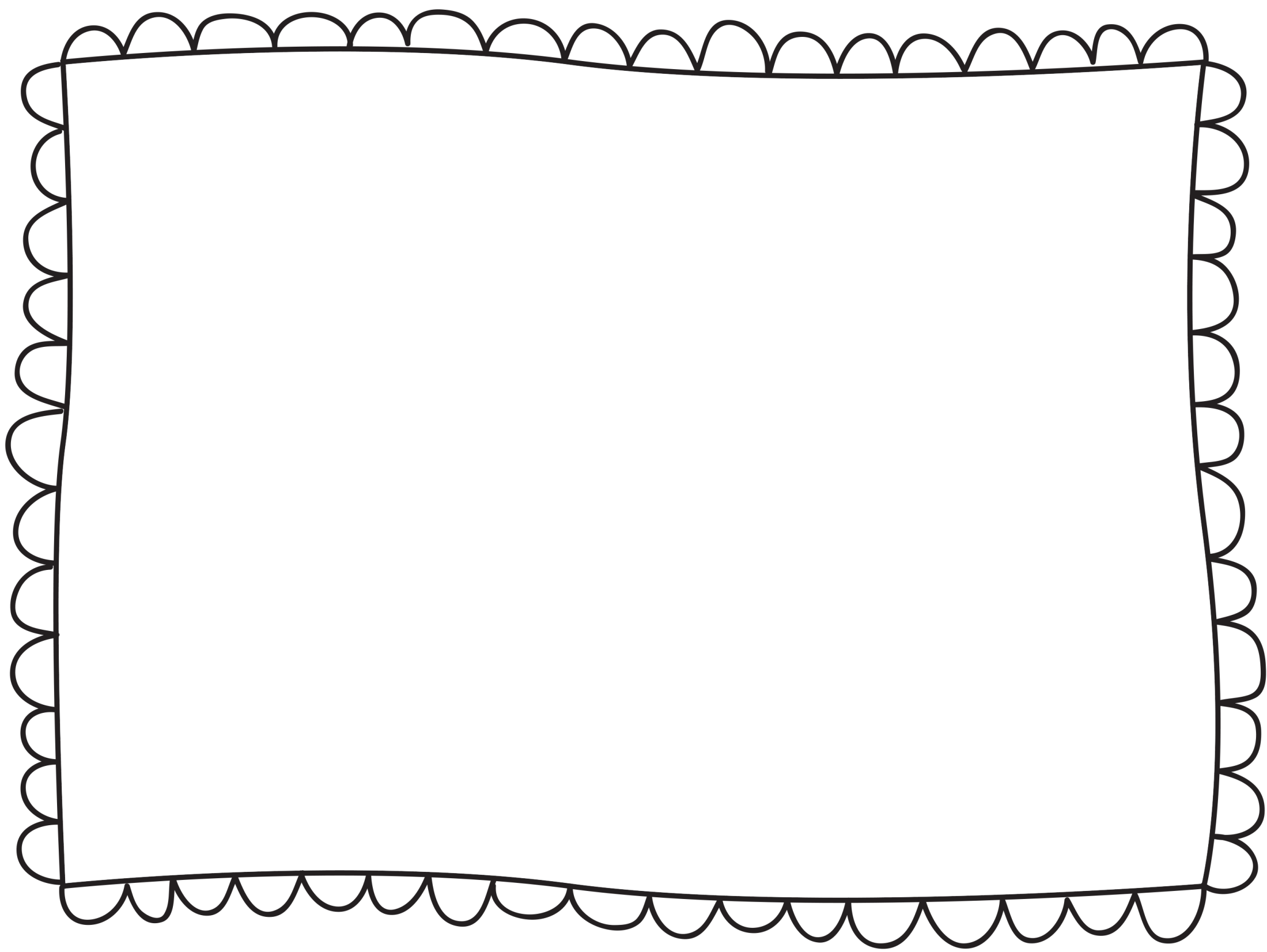 Babhta 3
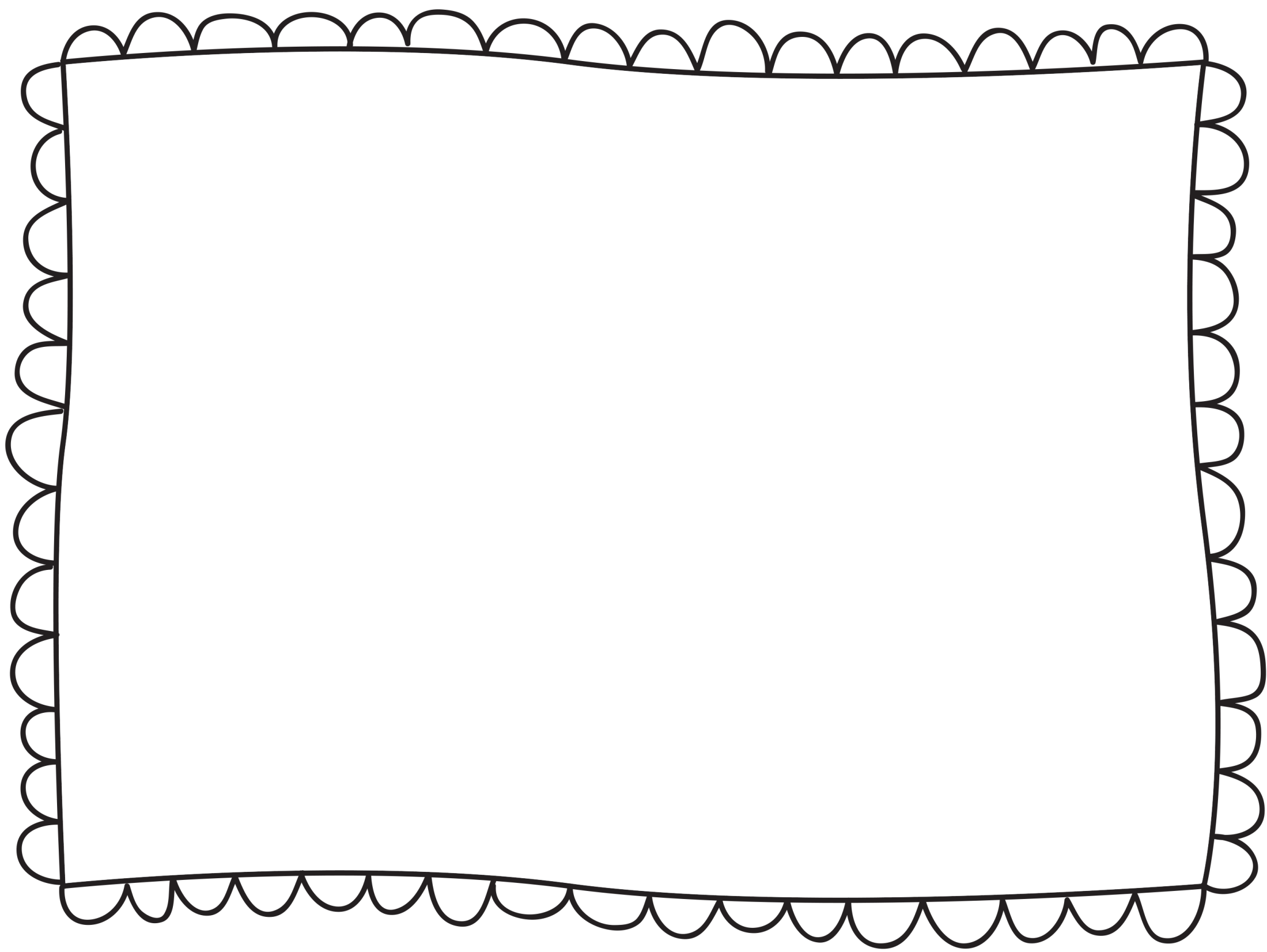 Scríobh an uimhir a 2
Scríobh an litir ____
Cén dáth atá ar an ghrian?
Tarraing dronuilleog.
Céard é 1+1?
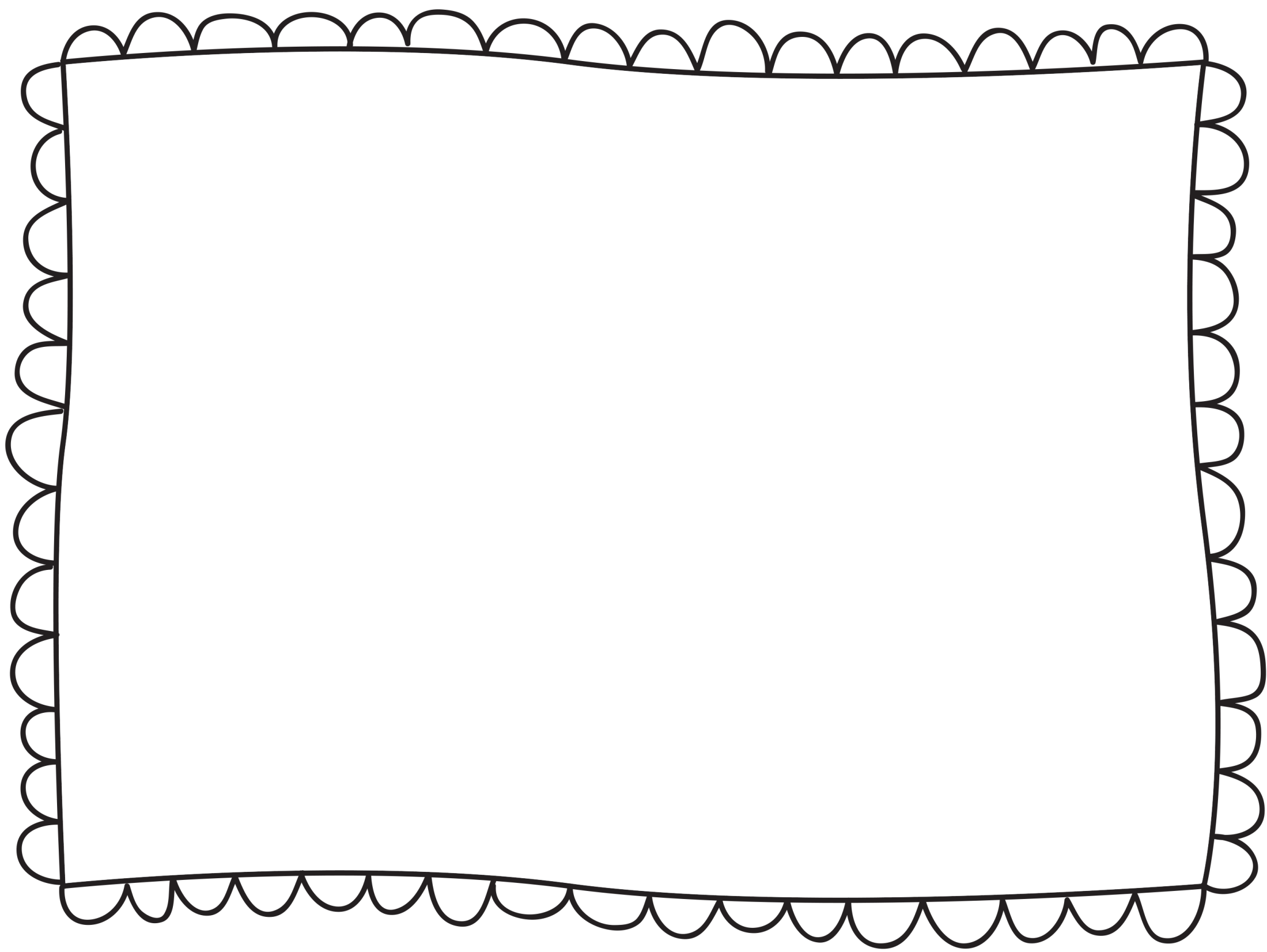 Babhta 4
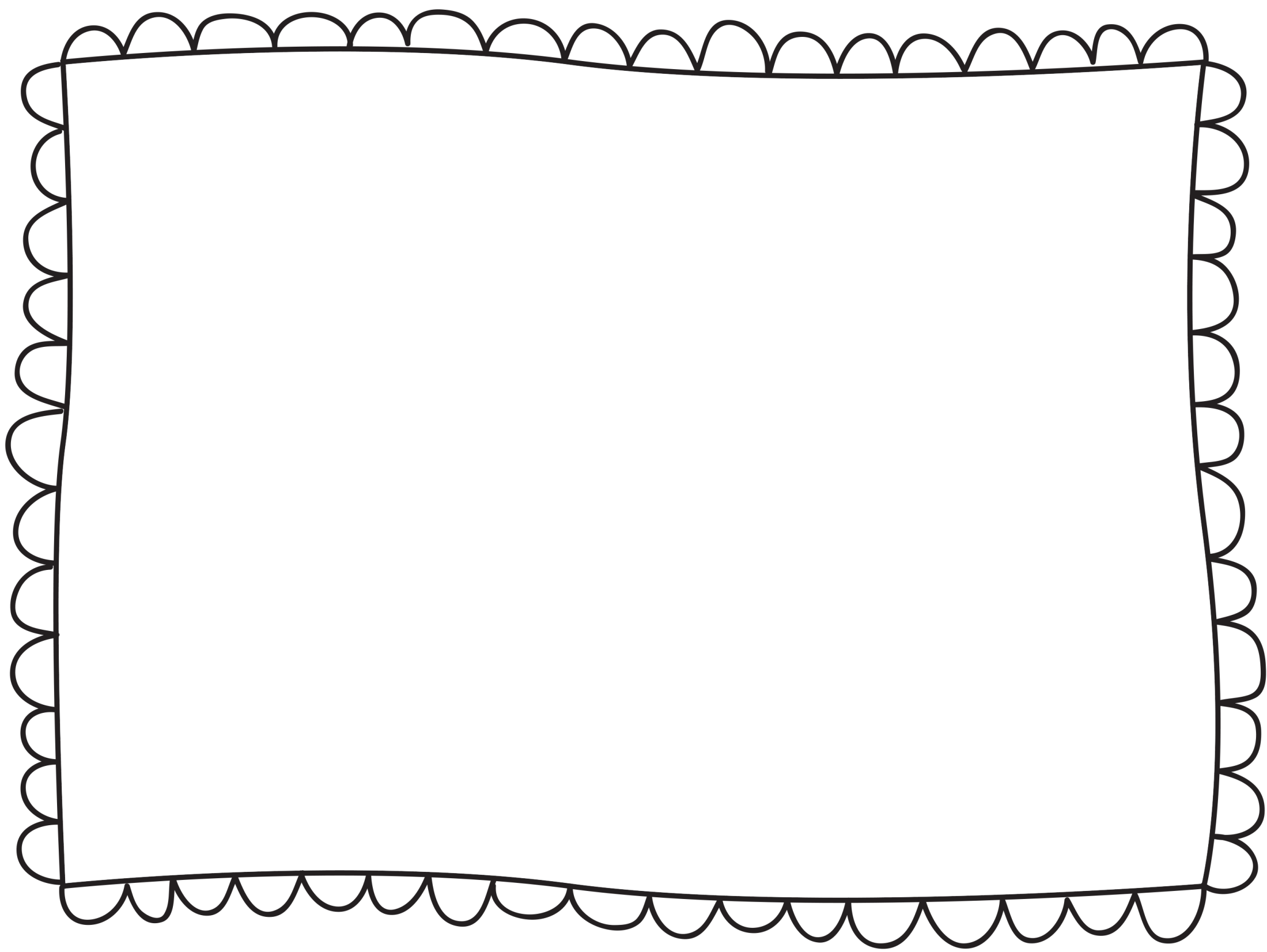 Tarraing ceann.
Cur dhá shúil air agus dath gorm orthu.
Gruaig donn.
Béal dearg
Tarraing srón agus cluasa.
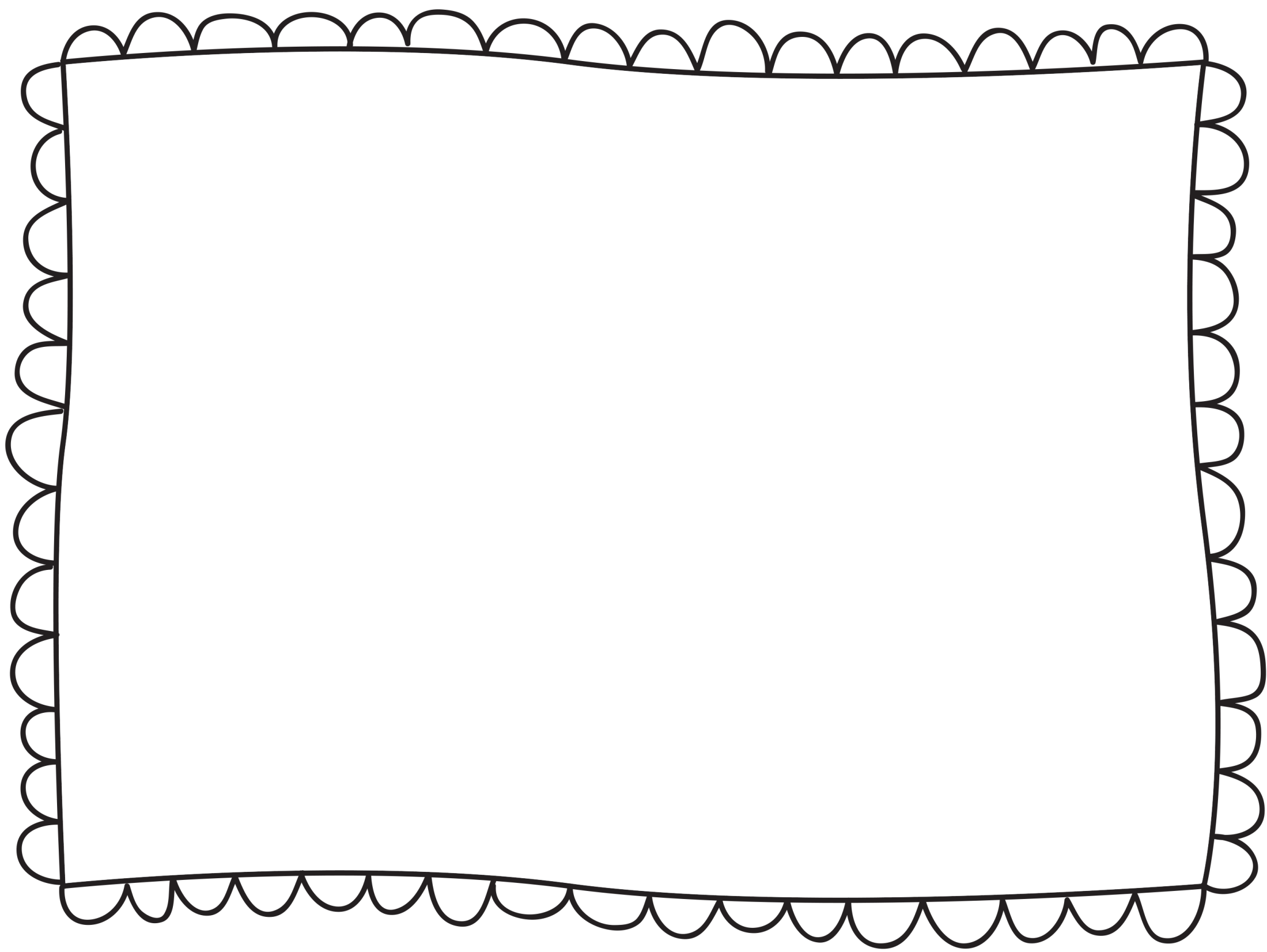 Babhta 5
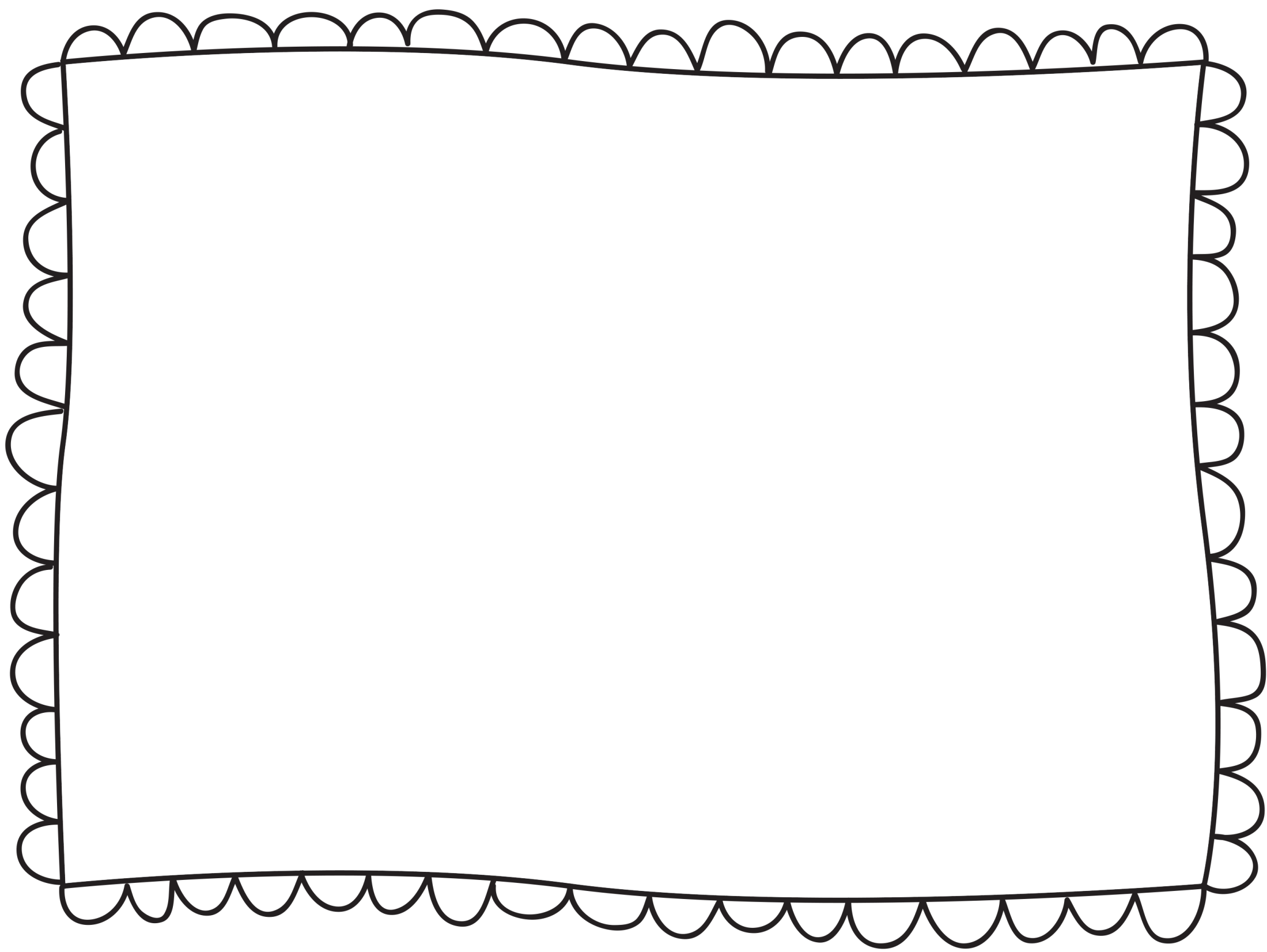 Cé mhéad méar é seo?
Dún do shúile-cé mhéad mirlín atá sa cupán?
Scríobh an túsfuaim do hata.
Scríobh an uimhir a 2.
Scríobh an litir ___.
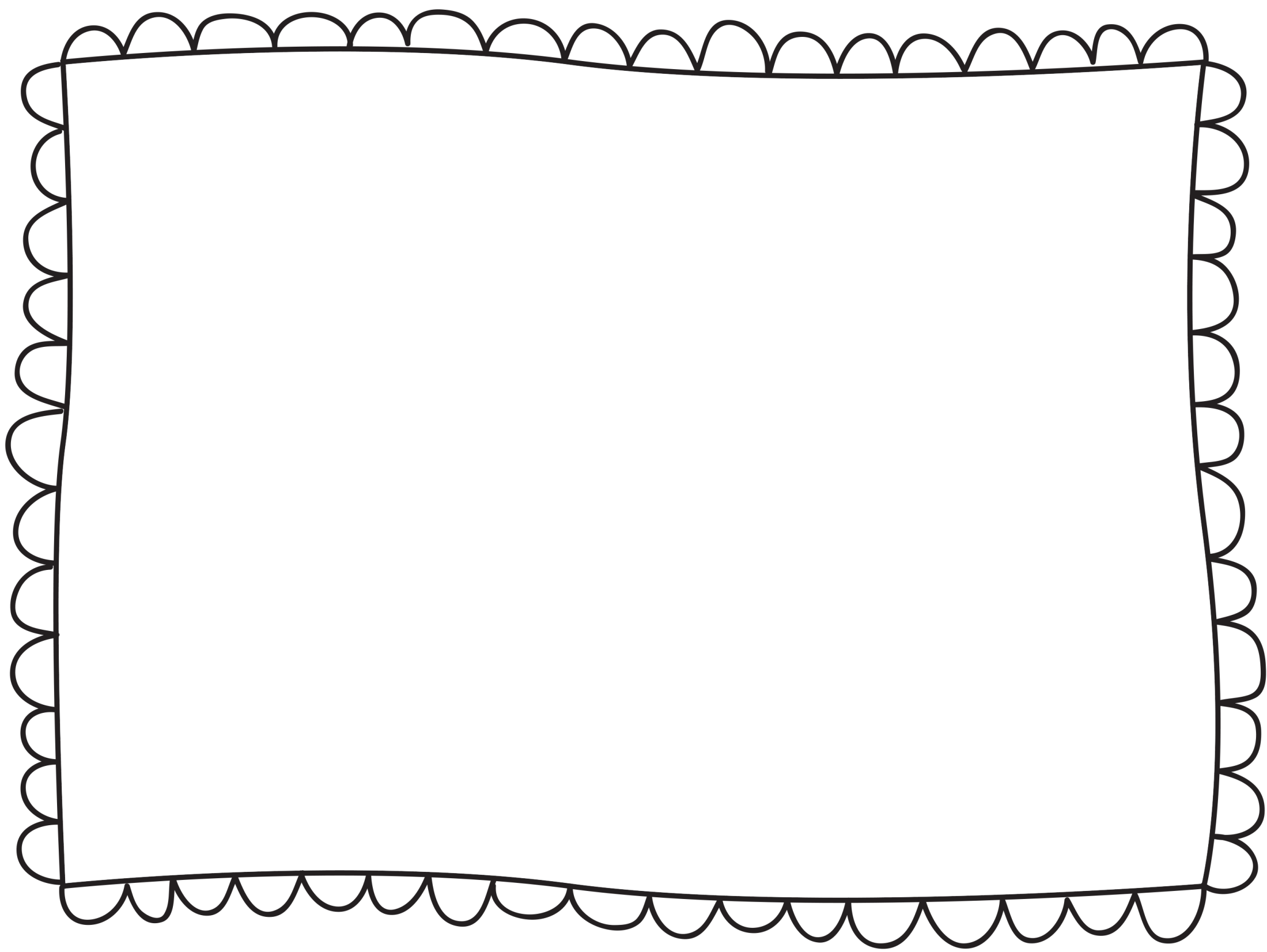 Ceisteanna Meanach
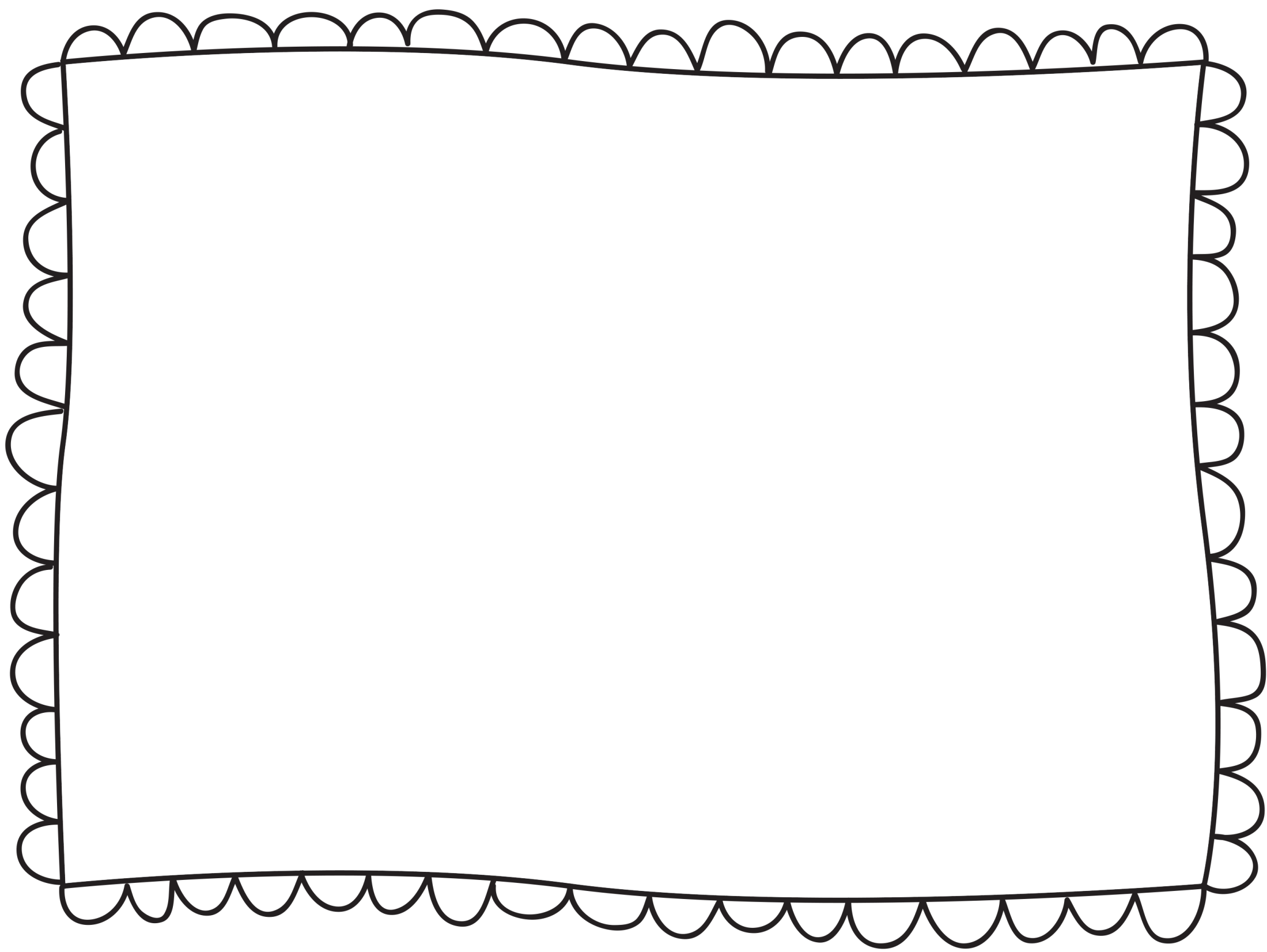 Babhta 1
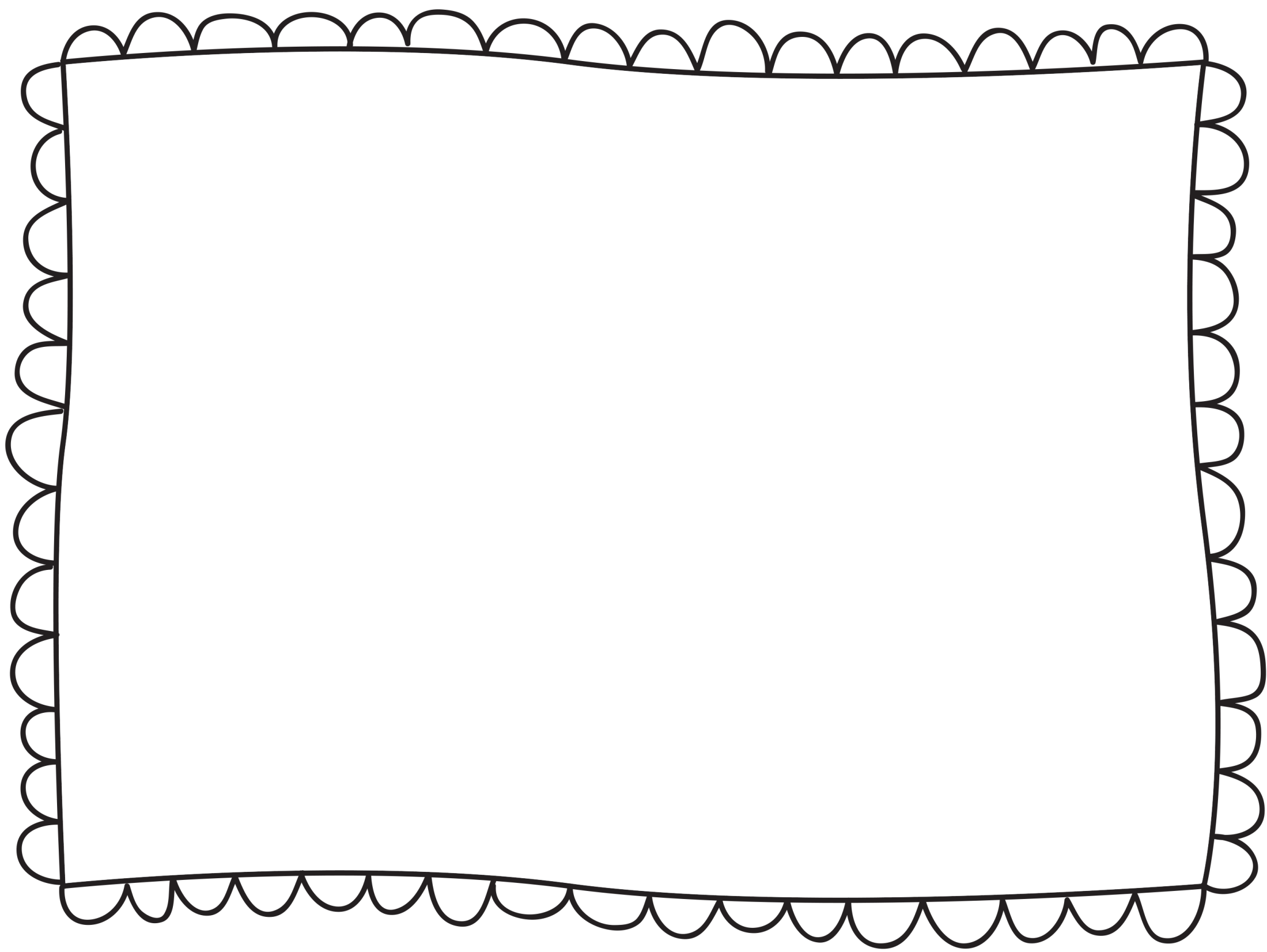 Cén dáth atá ar brat Baile Átha Cliath?
Cé mhéad daoine i Little Mix?
Cé mhéad cents i €1?
Litrigh ainm na scoile.
Cé mhéad scannán Harry Potter atá ann?
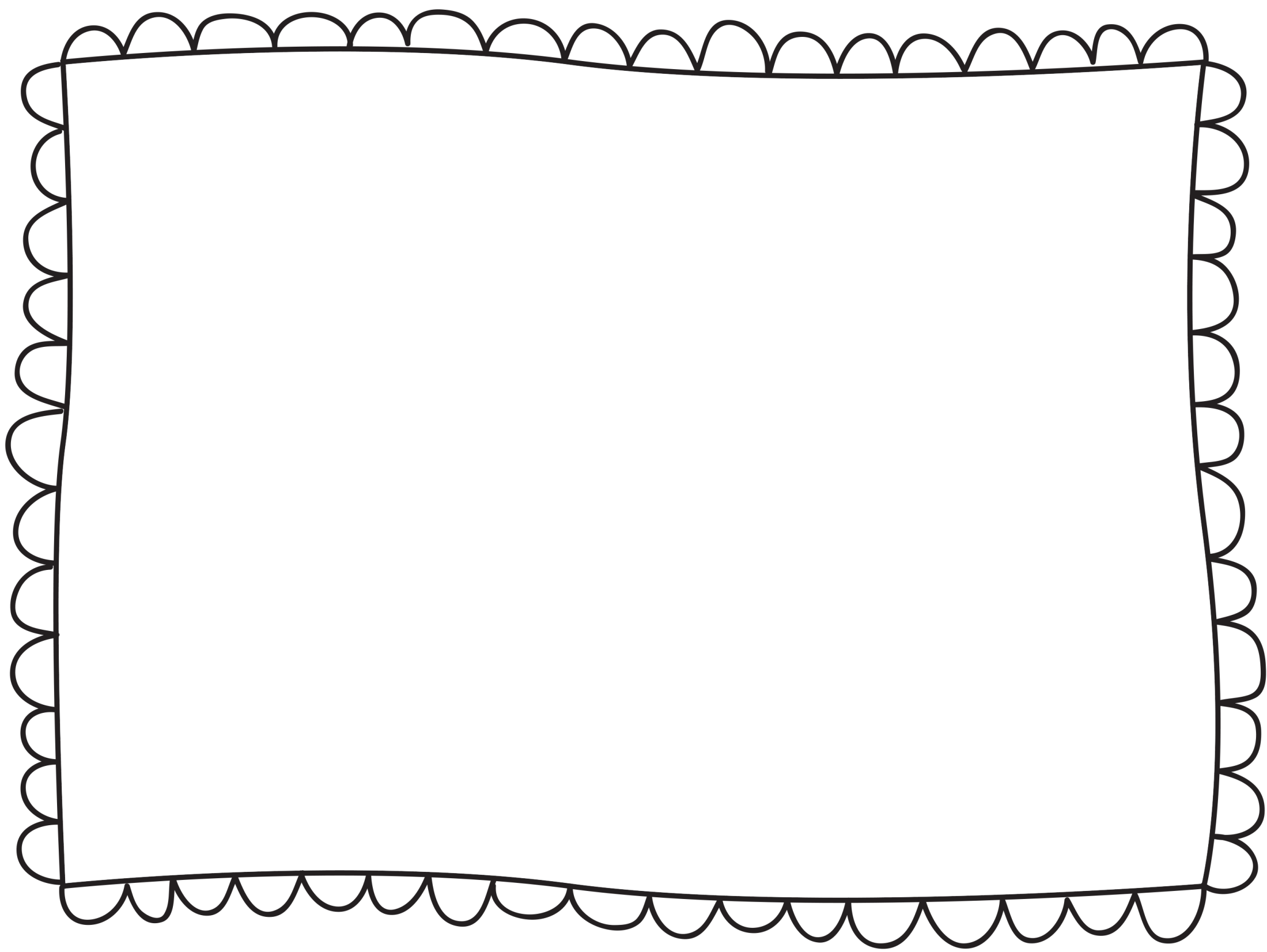 Babhta 2
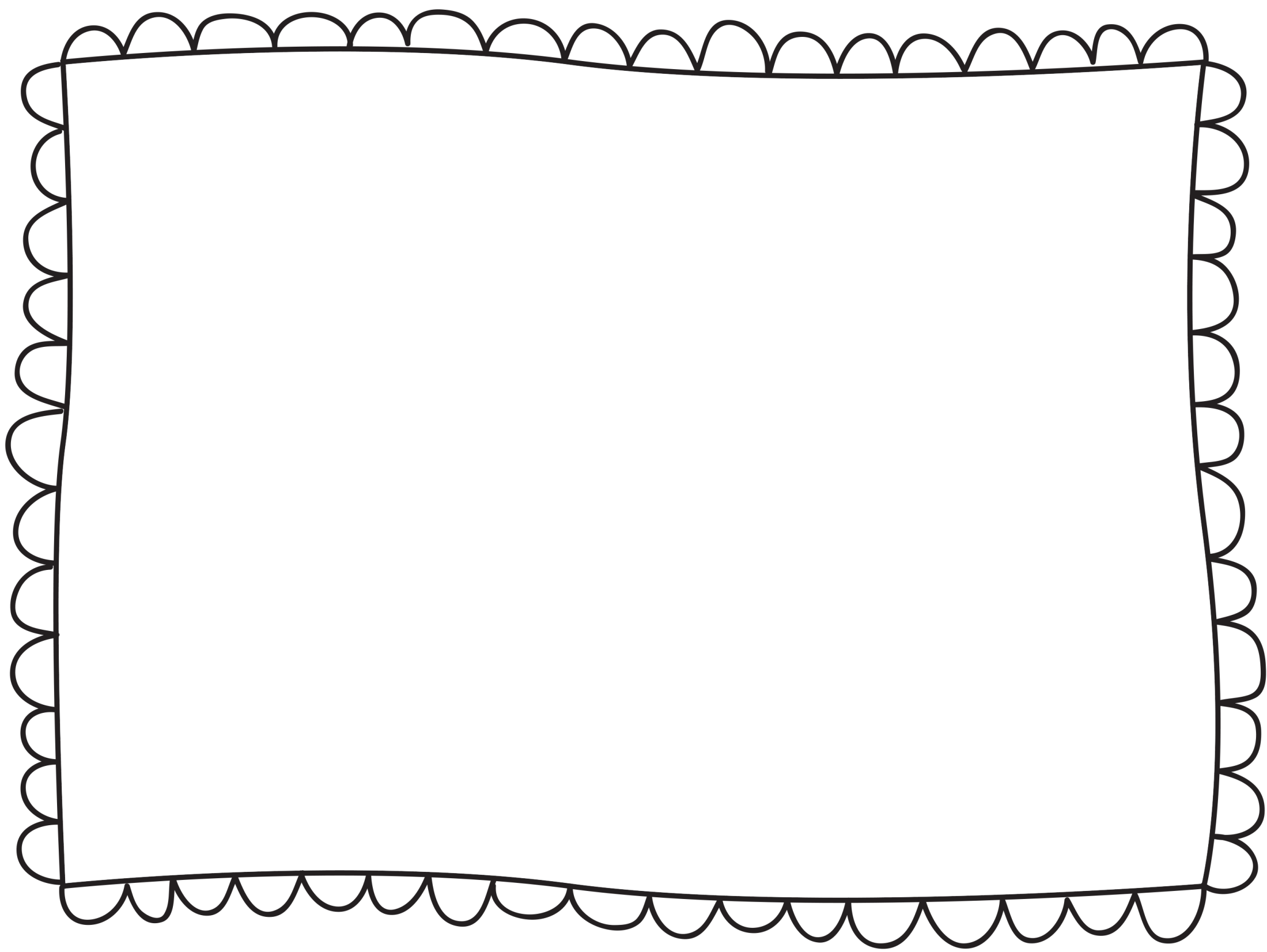 Cé hé Uachtarán na hÉireann?
Cá bhfuil conaí air?
Cén condae príomhchathair na hÉireann?
Cén foireann a bhuaigh Craobh na hÉireann sa pheil anuraidh?
Cé a chan Shake it Off?
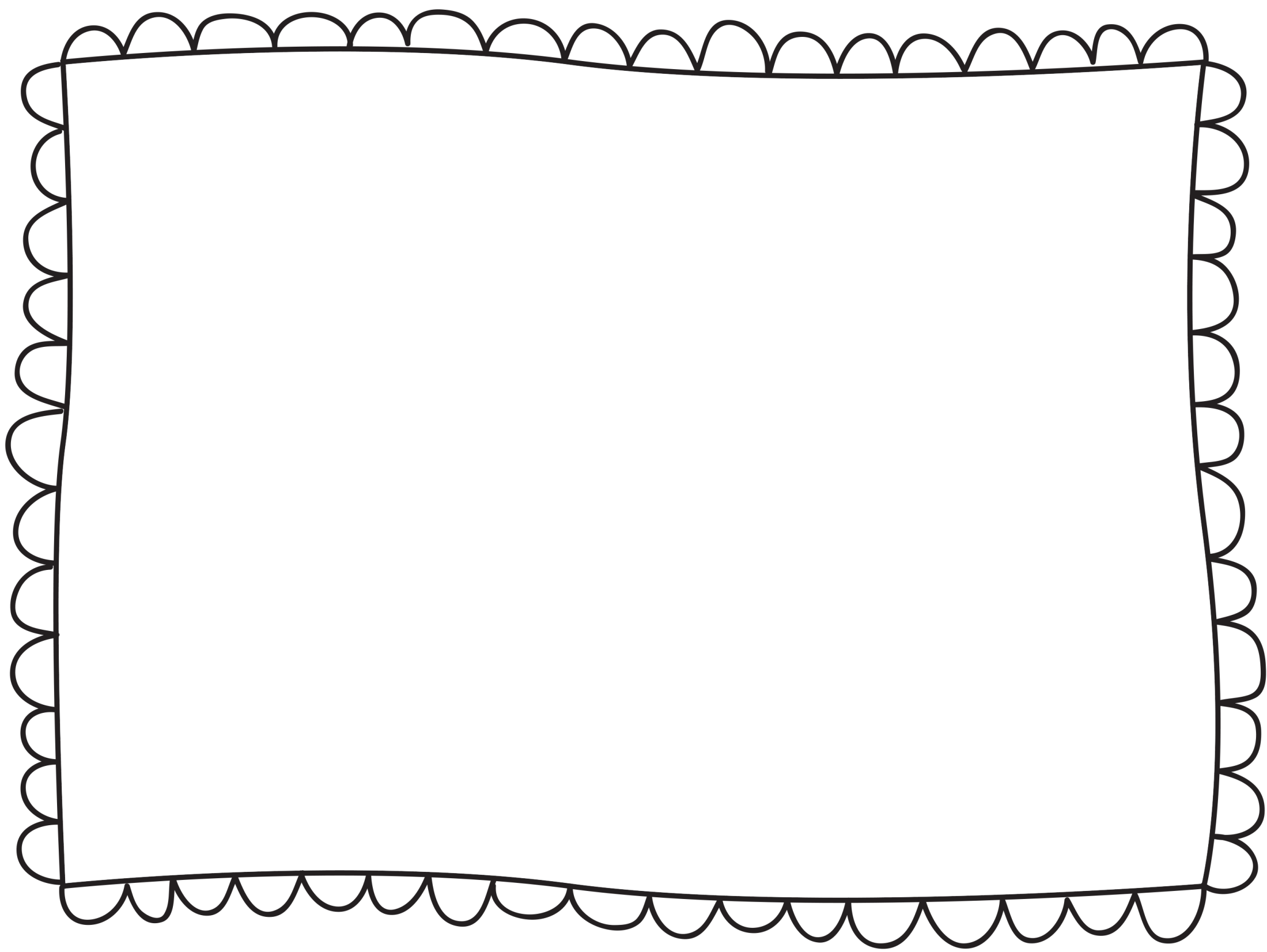 Babhta 3
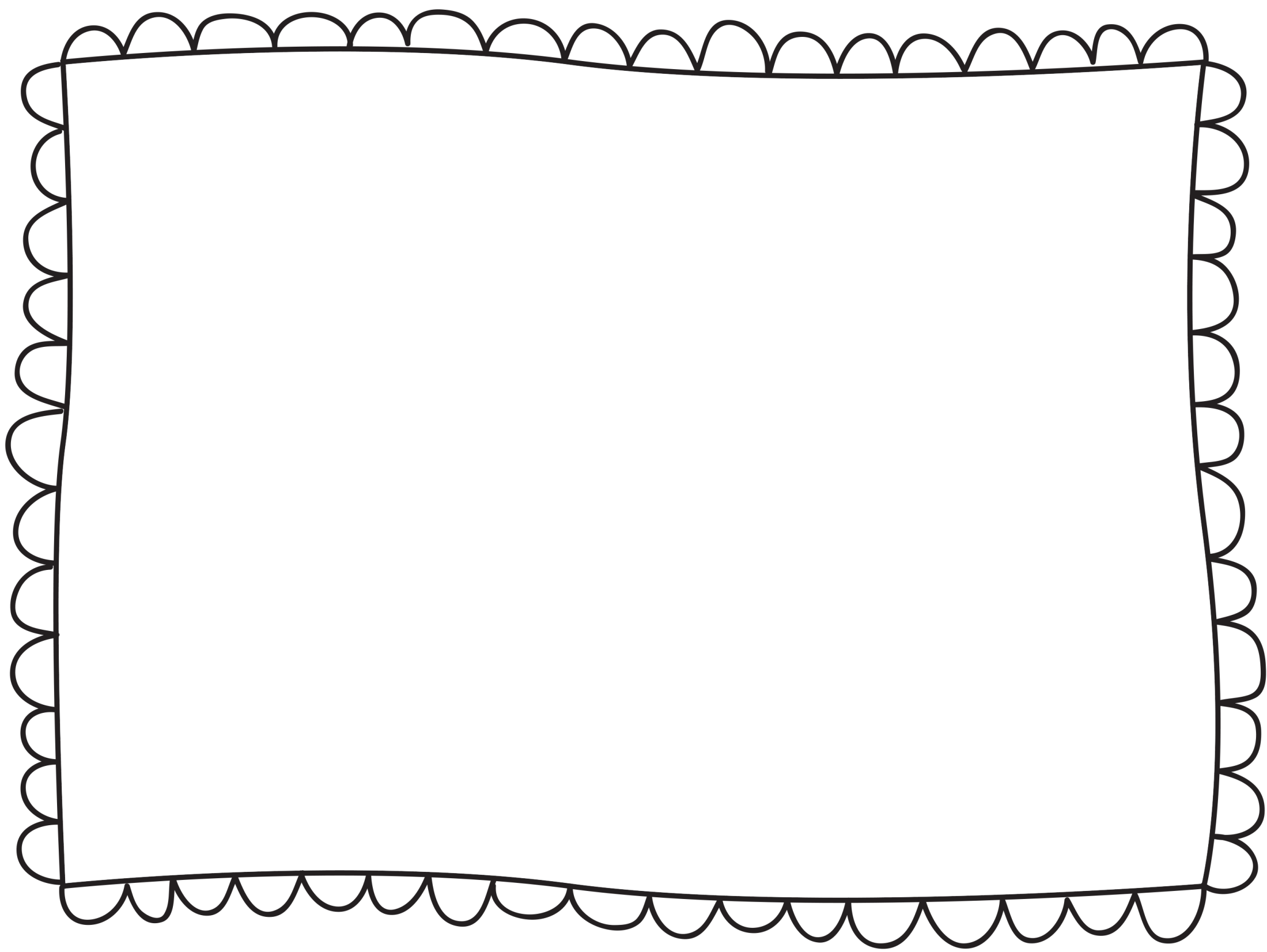 Cé mhéad condae in Éirinn?
Cá bhfuil abhainn na Life?
Cad atá le fáil faoi an tuar ceatha/bogha báistí?
Céard é 36 agus 21?
Litrigh leipreachán.
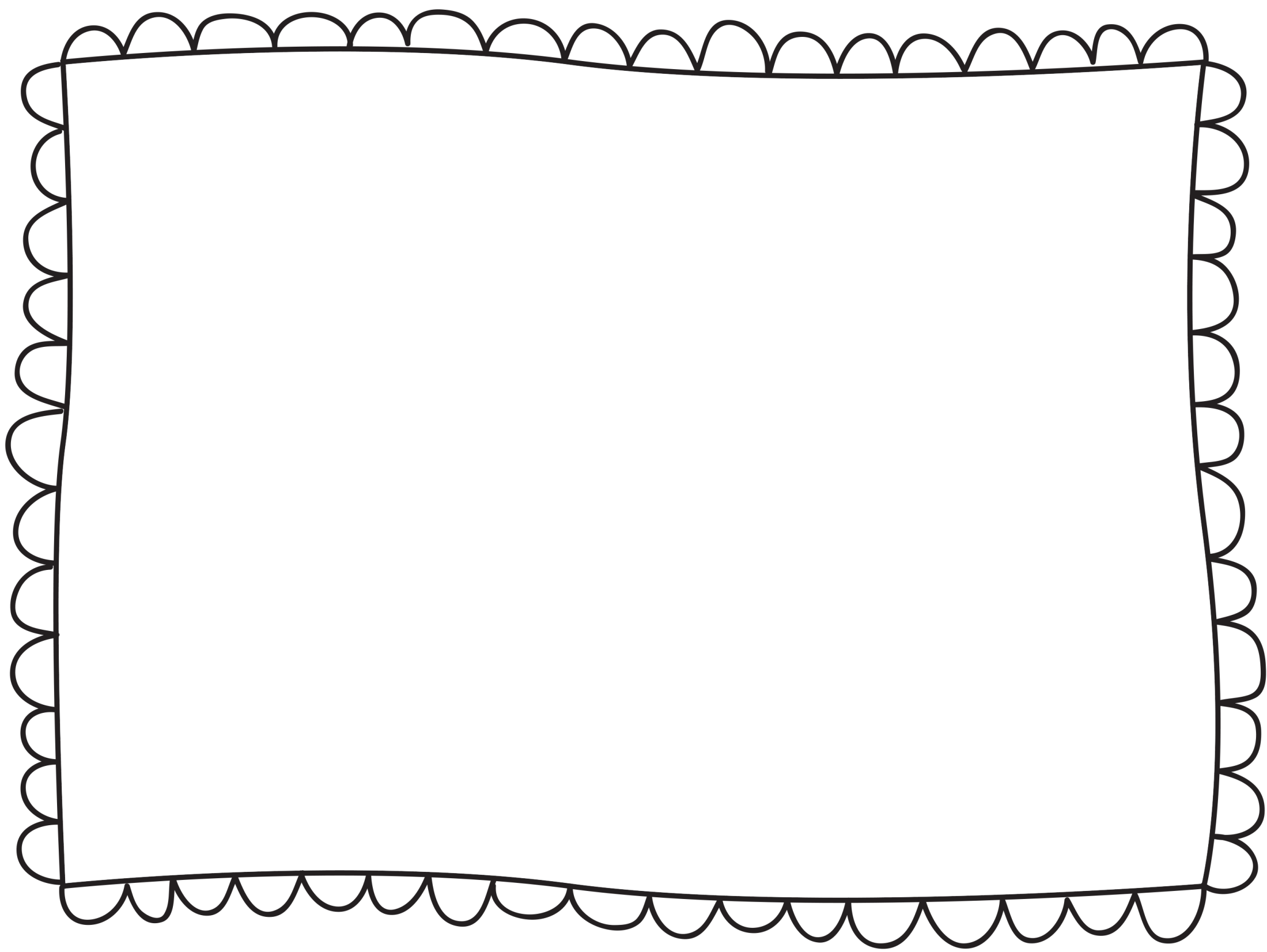 Babhta 4
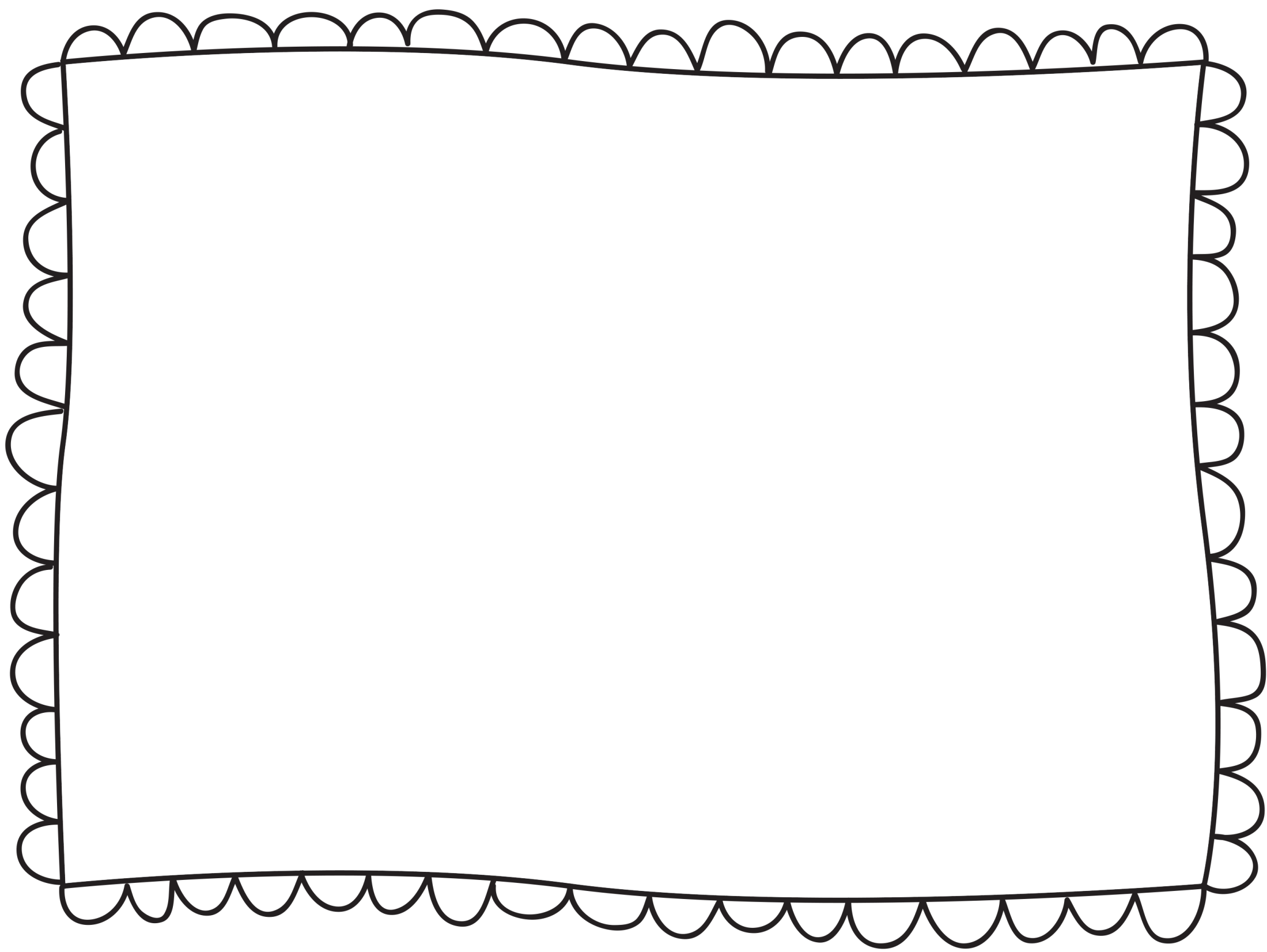 Cé mhéad condae i Cúige Uladh?
Cé mhéad dalta sa scoil?
Cén bliain é anois?
Cén tír ar tháinig an didgeridoo as?
Cé a scríobh ‘The Lion, The Witch and The Wardrobe?
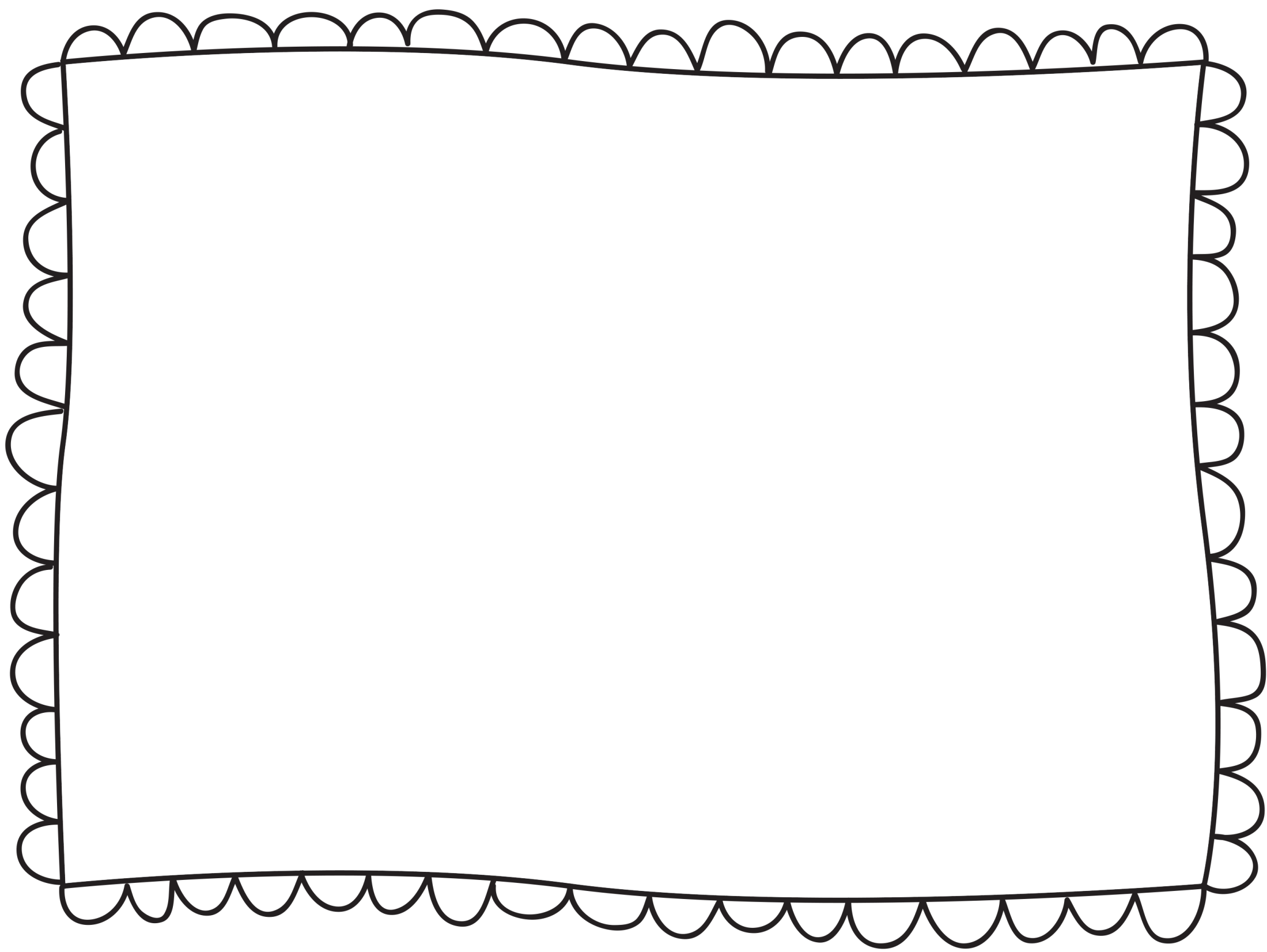 Babhta 5
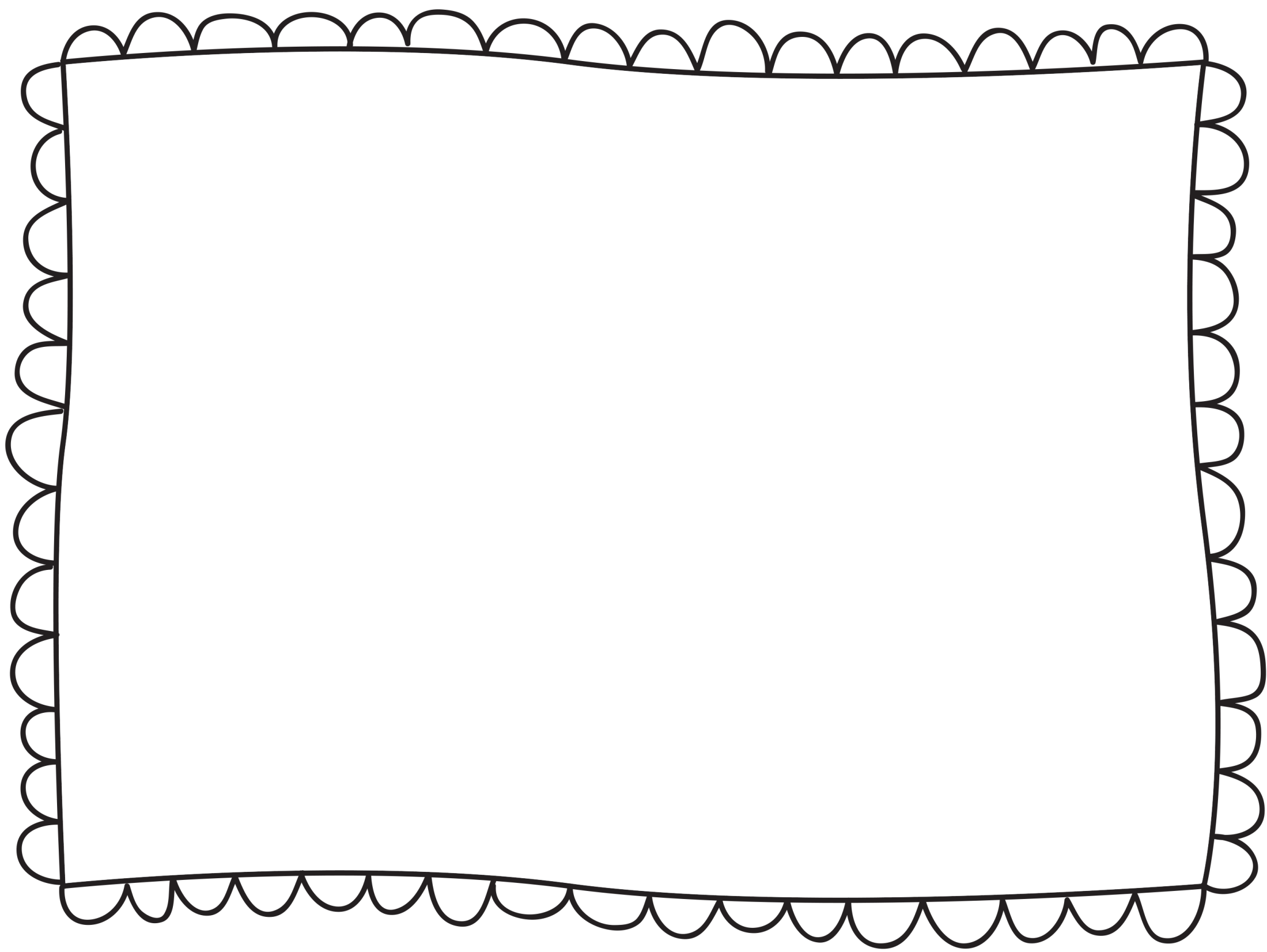 Cén a chruthaigh Mickey Mouse agus Donald Duck?
Céard é príomhchathair Sasanna?
Cén dáta a mbíonn Lá Fhéile Pádraig?
Céard é an cnoc is mó in Éirinn?
Cén ceann is fuaire-An Poll Theas nó an Poll Thuaidh?